v
Imagine Isaiah saying to you:  “Rise up in splendor!  
Your light has come, the glory of God shines upon you.”  How do you react?
 
Of all the things promised in this reading, what resonates with you as important today?
Picture yourself in the stable.  When you see the babe in the manger, what stirs within you?  

Staying in the stable, how do you react when you see
						the “wise men” approaching 
						on their camels and then
 						offering gifts? 
 
						What gift would you want to 
						offer the baby?  How would 
						you present it?
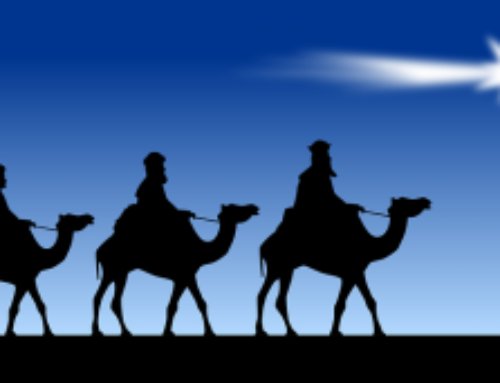 v
Ponder what Mary -- and you -- came to know about this child.